PURPURNA BOJA
-Ana Grujo i Julija Srbelj,
fenikija
Purpurna boja nastala je u Fenikiji
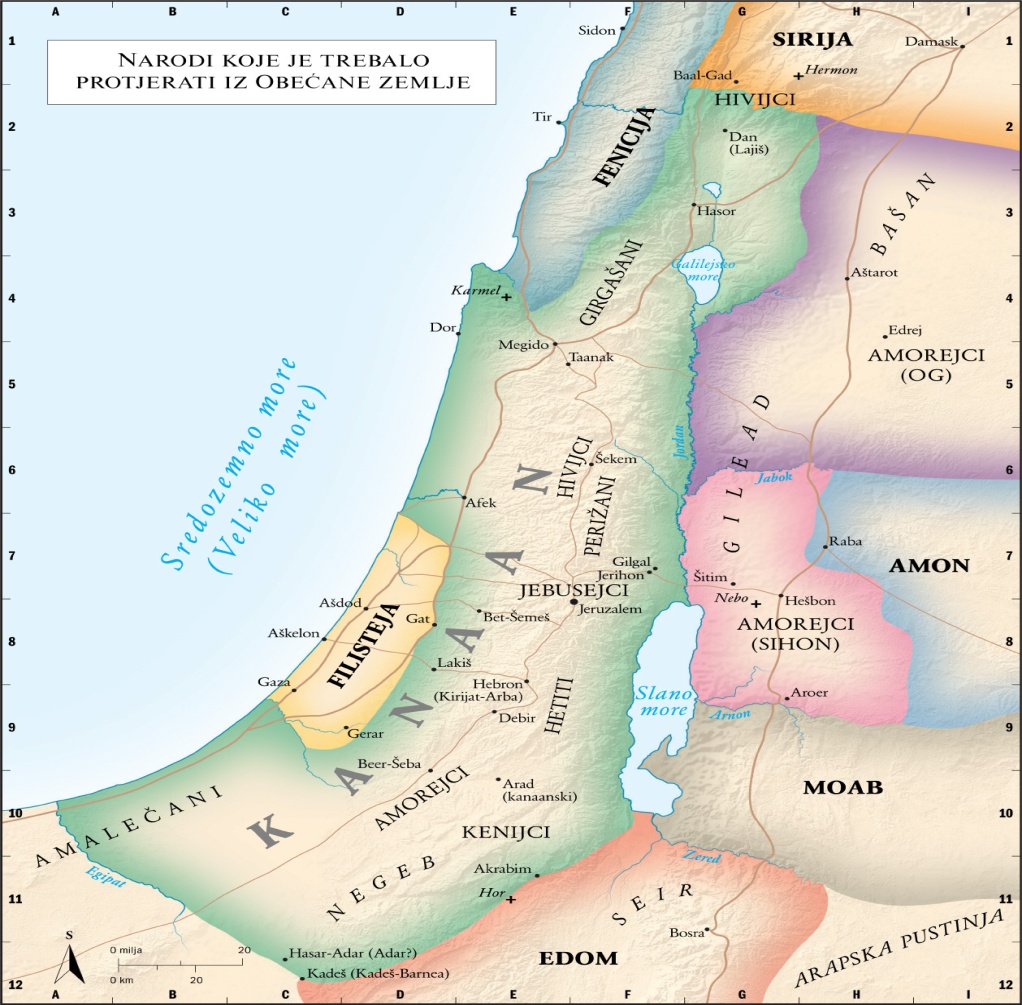 Purpurna boja sastojala se od crvene i ljubičaste boje
1. postupak
Prvo su izvadili puževe iz mora
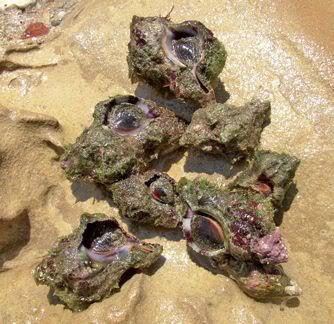 2. postupak
Tada su ih prokuhavali
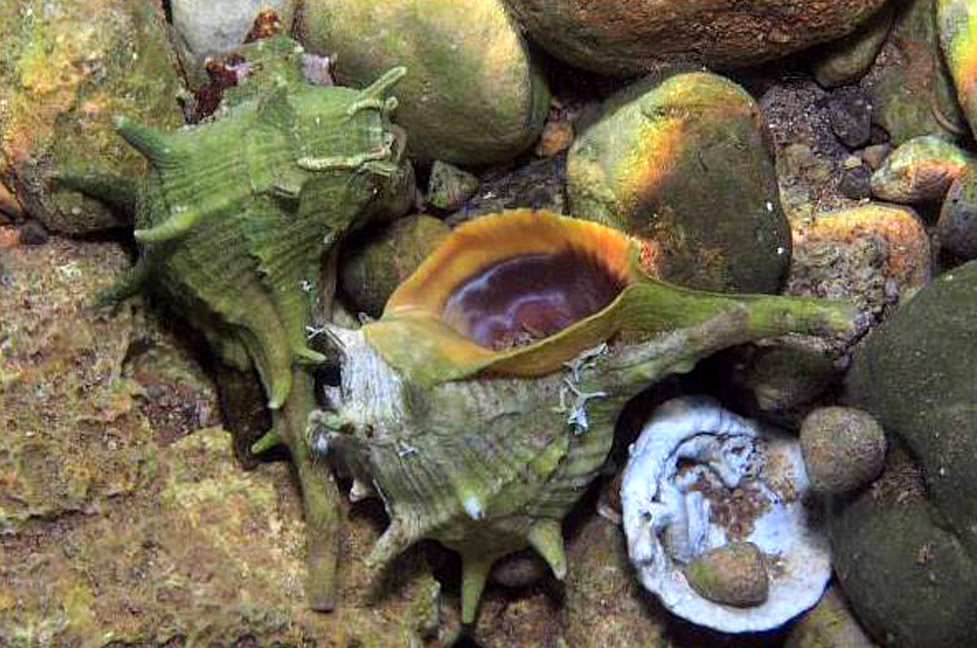 3. postupAK
Tada su trljali prokuhane puževe o tkaninu
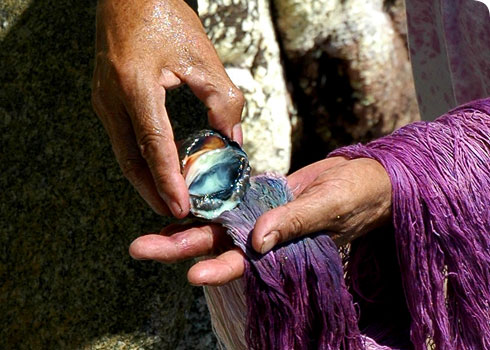 Feničani su bili poznati po njihovoj PURPURNOJ boji i prodavali su je
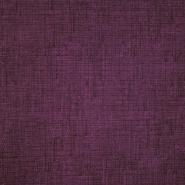 kraj !!!
hvala na gledanju !!!!!!!!